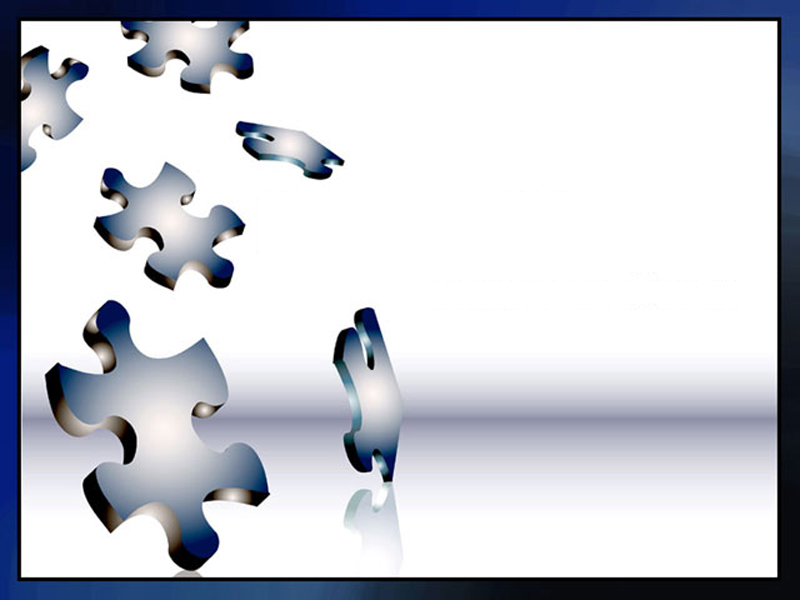 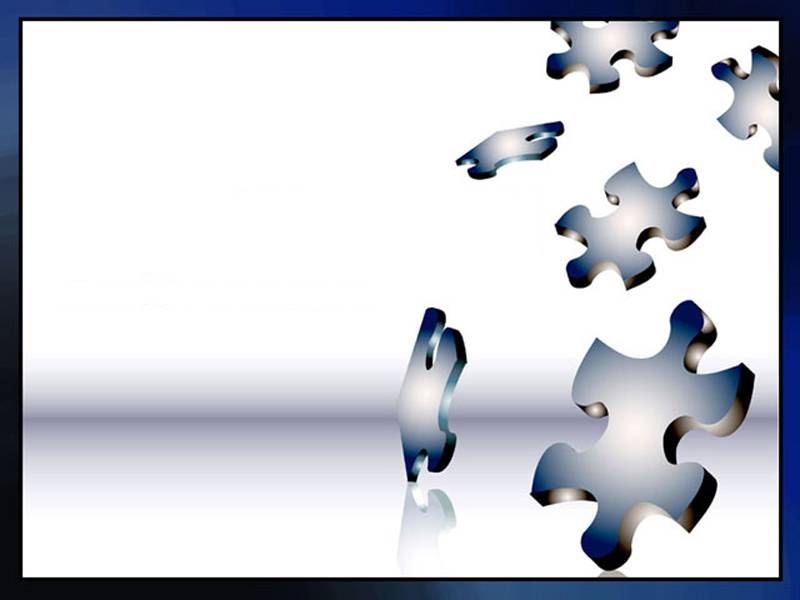 IT Solutions for the Islamic Microfinance Industry
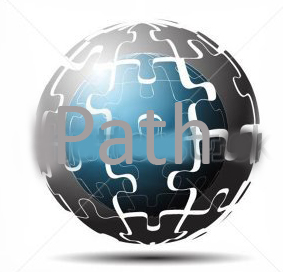 Global Islamic 
Microfinance Forum
1 - 4 November 2014
Dusit Thani Hotel - Dubai
Syed Ahmed Zafar
Territory Account Manager 
Sales
Path Solutions
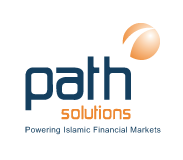 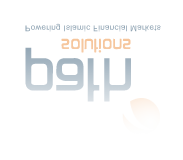 Possible Challenges in Islamic Microfinance
Financial products that comply with Shariah law 

Diversity of products to cater for the Islamic Microfinance requirements 

Sustainable business models that incorporate operational efficiency and risk management 

IT solution that can support and drive the Islamic Microfinance activity

Capacity building at both the macro and micro levels

Sources of funding
Ultimate Goal for the Islamic Microfinance Industry
Create successful and prudent Microfinance sector that can bring impact to the socio economic development among the poor

Moving from poverty alleviation to entrepreneurial development as a natural progression and outcome of the Microfinance program 

Create growth and self-sustainable Microfinance organizations, and reduce reliance on external sources of funding 

Microfinance as an effective platform for financial inclusion among the unbanked, voluntarily or involuntarily financial excluded segment
Usage of IT in Islamic Finance and Microfinance
Systematic data management, consolidation and reporting

Bird’s eye view of the organization achievement and growth

Improve productivity and efficiency at both operational and business level

Shariah compliant processes and behavior

Support diversity of products and innovation

Support growth and sustainability of the organization

Proper risk management and reporting
About Path Solutions
Path is a Kuwaiti Shareholding Company
Founded as an IT Consultancy Firm		                November 	1992 
Beirut development center 			October 		2000
Bahrain support office 				October 		2003
London support office 				February 		2007
Kuala Lumpur support office 			September 	2007
Karachi support office 				April 		2009
Riyadh support office 				August 		2009
Jakarta support office 				November 	2009
Khartoum support office  				December 	2009
Egypt development center                                                    November                2010
Dubai sales office				July		2011
India development center                                                     July                            2013
Our Vision
To be the most trusted and innovative provider of information technology solutions and services for the global financial industry & in specific the Islamic financial industry.
High quality in our products and services is vital to the success of our clients and partners. In helping our clients and partners become successful, we must strive to maintain the highest ethical standards and integrity. To achieve these goals, it is our policy to involve all employees in programs to improve our products, services, and the efficiency of our internal processes. 




Mohammed Kateeb
Group Chairman & CEO
Quality Code
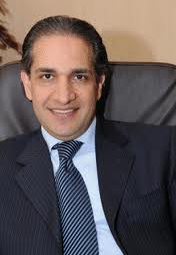 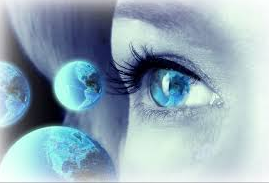 Our Vision
All of Path's solutions are developed in-house, implemented by Path and supported directly by Path
Our People
6 Employees          in 1993
20+ Employees      in 1997
64+ Employee 	      in 2005
120+ Employees   in 2006
205+ Employees   in 2007
398 Employees     in 2008
450 Employees     in 2010
375 Employees     in 2011
400 Employees     in 2012
485 Employees     in 2013
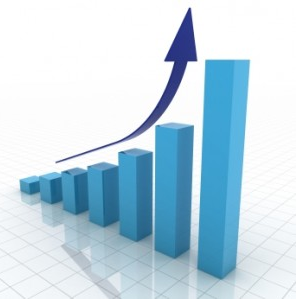 Area of Focus
Path’s offering consists of integrated business solutions and services for the following major business segments:

 Islamic Banks
 Islamic Investment Companies
 Islamic Consumer Finance Companies
 Islamic Microfinance Institutions
 Universal Banks
 Investment Companies and Fund Managers
 Financing Companies
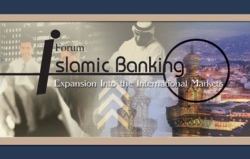 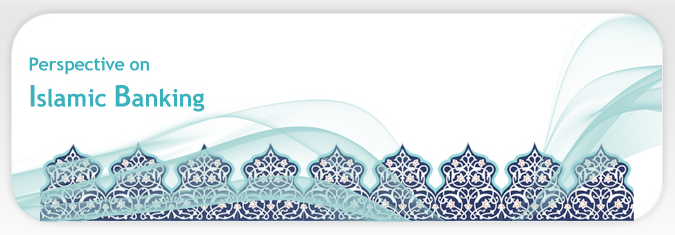 Our Products and Services
Our Services include
Project Management
Business & Technology Consulting
Systems Integration
Business Continuity Planning 
Customization (Plan matching with the solution)
On-going Maintenance and First Line of Support
Our Products include
Islamic Core Banking Solution - iMAL 
Islamic Window Solution - iWINDOW 
Financial and Investment Solution for Microfinance - iSHRAQ
Certifications & Compliance
ISO 27001:2005 security certification(ISMS) 

AAOIFI Certified November 2008

AAOIFI member since February 2001

CMMI Level 3 and ISO 9001:2008 certified IFSB
 
Compliance IAS Compliance Basel II Compliance
Certifications & Compliance
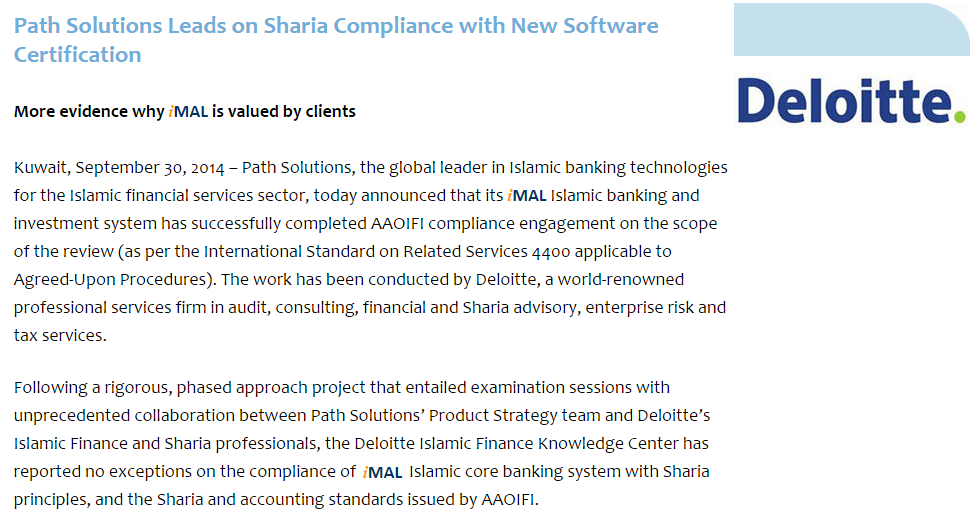 Path Solutions’ Client Base
2 Clients

7 Clients

13 Clients

24 Clients

59 Clients

74 Clients

81 Clients

92 Clients
in 1992

in 1997

in 2001

in 2005

in 2008

in 2010

in 2011

in 2012
100+ Clients in 2013 - Present
2200

2100
2000
59
74
2	7
13
24
2005
81
92
1992 1997  2001
1900
2008
2010
2011
1
2
2012
3
4
5
6
7

Number of Clients
8
Year
Path Solutions’ Awards 2014
Path  Solutions  has  been  named  winner  for  the  category  of  ‘Best  Islamic  Technology  Provider’ at the Global Islamic Finance Awards (GIFA) 2014 in UAE.

Path Solutions recognized Best Islamic Banking Systems Provider in 2014 by World Finance.

Path Solutions won first overall position in the Islamic banking segment in IBS Sales League Table 2014.Path has maintained this position in IBS Sales League Tables since last 7 years.

Path Solutions has won the category of ‘Best Islamic Technology Provider’ for the 6th year running in Redmoney’s IFN Awards Best Service Providers Poll 2013 announced last November.

recognized as ‘Best Global Islamic Banking Software System in 2014’ by the renowned UK-based Global Brands Magazine.

Path Solutions awarded the UK GoodAccredited Standard for 2014
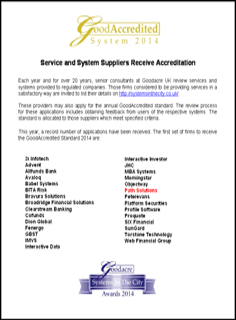 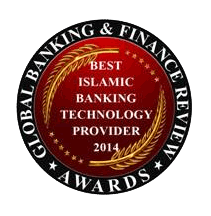 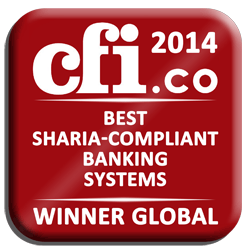 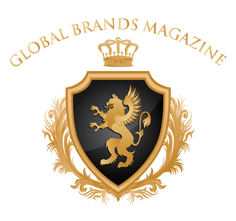 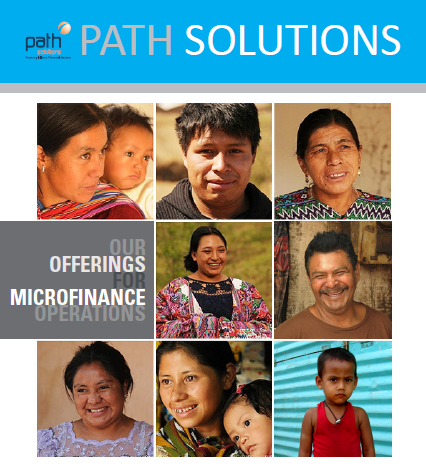 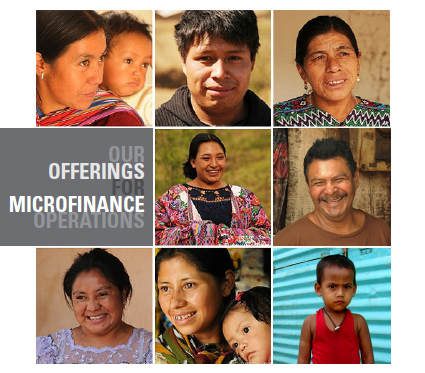 iSHRAQ for the Islamic Microfinance Industry
iSHRAQ Product Suite
Common Components
Common Components
Swift
Approval Workflow
Data Mart
Business Parties
Scheduled Tasks
Collaterals
Security
Products & Assets
Service Bus
Back Office
Core Banking
Credit Bureaus
Legacy Systems
Functional Architecture
Functional Architecture
iSHRAQ*Finance – Main Components
Legal Entities Management
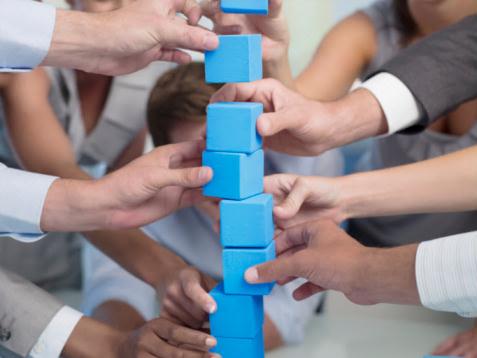 Is Your Customer Credit Worthy?
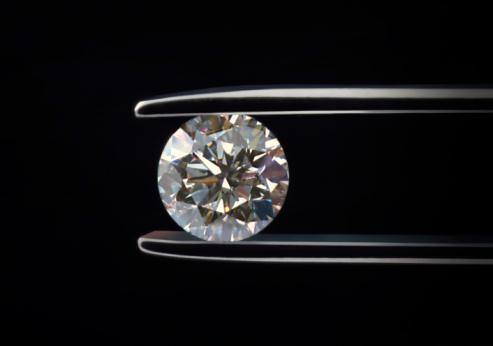 Repayment – Setup
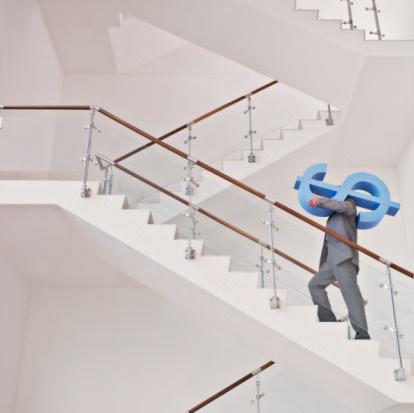 Charges – Setup
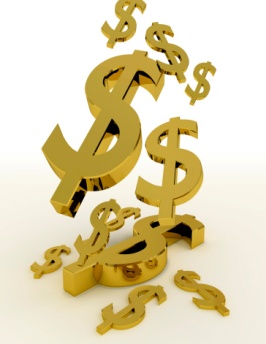 Collateral – Setup
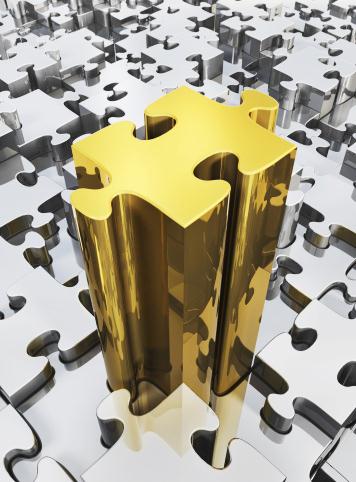 Approval Work Flow – Setup
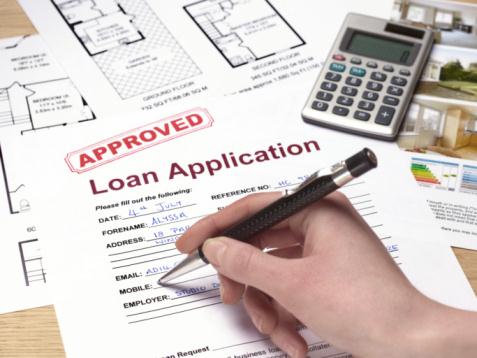 Financial Product – Setup
Connect the business parties with the following Islamic products: 

Murabaha

 Musharaka

Leasing

Mudaraba

Istisnaa

Tawarruq

Qard Hassan

Ar-Rahnu
Limit Management
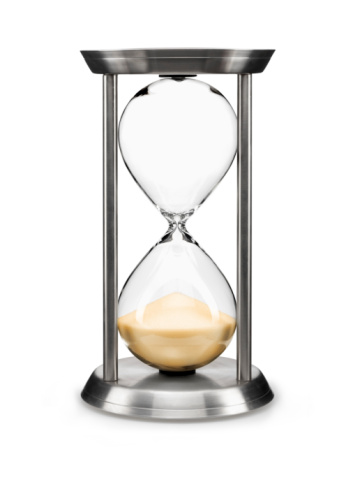 Provision – Setup
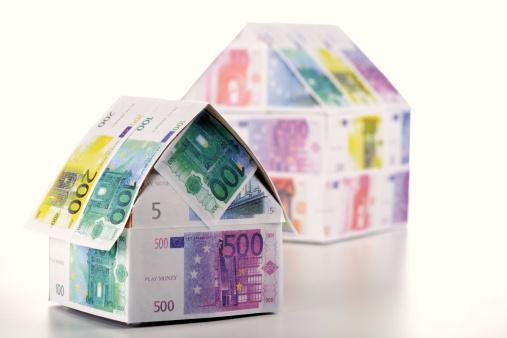 Contract Maintenance Transactions
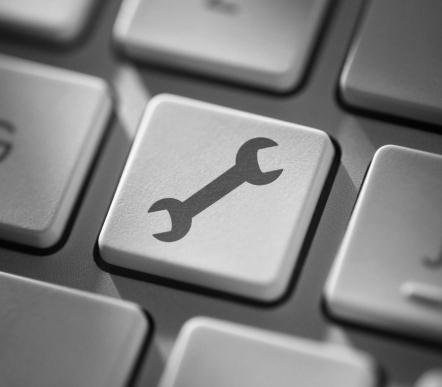 Collection and Settlements
Collection and Settlements
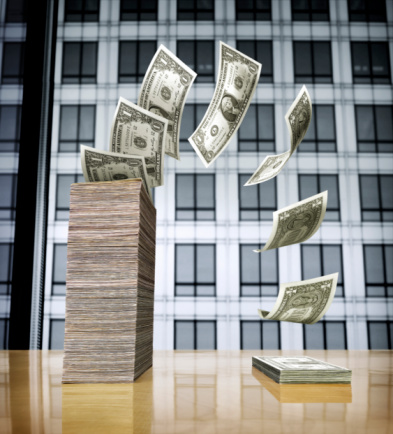 iSHRAQ Islamic Microfinance Loan Programs Typical Financing Cycle
iSHRAQ Islamic Microfinance Loan Programs Typical Financing Cycle
Campaign
Applicant visit
Application filling
Primary approval
Encouragement meetings
Commitment fee payment
Attendance tracking to induction course
Collection of attendance fee
iSHRAQ Islamic Microfinance Loan Programs Typical Financing Cycle
Collection of required financing application documents
Agreement on financing amount and repayment tenure
Final approval
Takaful coverage
Group forming, leader selection, and setting the periodical meeting date / location
Financing disbursement
Booking
iSHRAQ Islamic Microfinance Loan Programs Typical Financing Cycle
Follow-up 
& Maintenance
Periodical meetings for payment collection
Periodical visits to follow up on the usage of fund
Maintenance for the financing facility:
 Financing rescheduling
 Early settlement
 Financing cancellation
 Arbitration closures
iSHRAQ Islamic Microfinance Loan Programs Typical Financing Cycle
Post Maturity
Compliance with Microfinance program will  allow members to:
 Apply for other financing programs before or after current financing maturity
 Apply for similar financing program after its maturity with greater amounts
iSHRAQ Islamic Microfinance Success Story
Irada implements iSHRAQ  in Sudan
Majority owned by the Bank of Khartoum was launched in 2012, and received early backing from IDB in the form of a $10 million equity injection that year. 

Target of 325,000 customers in the first five years, the figure currently stands at just under 110,000.  

Microfinance Project I: “Smart” Murabaha

Microfinance Project II: Abu-Halima Greenhouses Project (Restricted Mudaraba Partnership)

Microfinance Project III: Salam as a Tool of Economic Empowerment

Musharaka-Based Microfinance - Integrated financial services for Wad Balal Village
Irada implements iSHRAQ  in Sudan
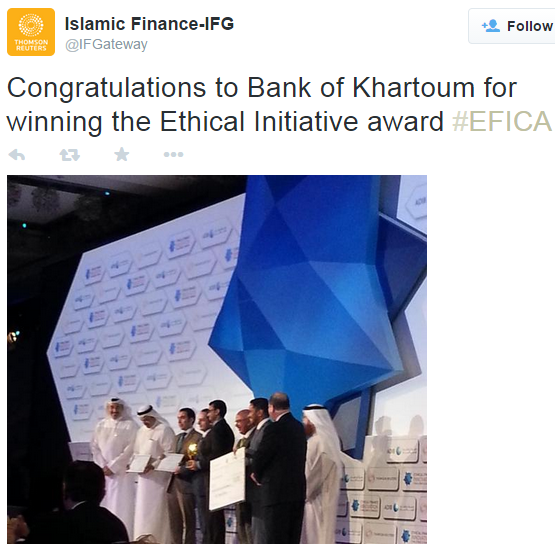 Thank You!






www.path-solutions.com
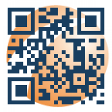 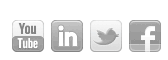